Liver 2
Dr. Omar Hamdan MD
Anatomical pathology Mutah UniversitySchool of Medicine- Department of Laboratory medicine & PathologyGIT lectures 2020
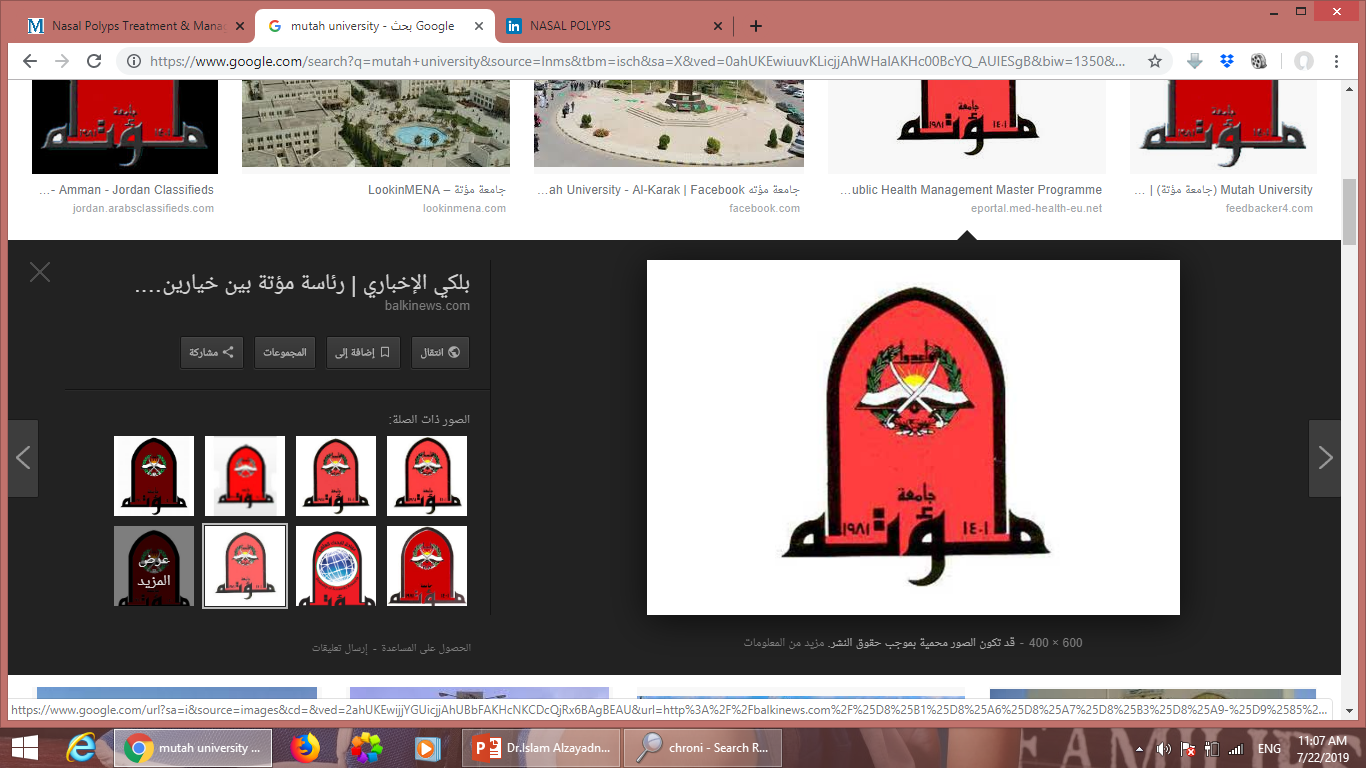 Autoimmune Hepatitis
-Chronic hepatitis with  immunologic abnormalities
-Histologic features are similar  to chronic viral hepatitis
-Indolent or severe course
-Dramatic response to  immunosuppressive therapy
Features:
1-Female predominance	(70%)
2-Negative serelogy for viral Ags.  3-↑serum Ig (>2.5 g/dl)
High titers of autoantibodies (80%  of cases)
The presence of other autoimmune  diseases as RA, thyroiditis, sjogern  syndrome, UC in 60% of the cases
-
Outcome
Mild to severe chronic hepatitis  Full remission is unusual
Risk of cirrhosis is 5% which is the  main cause of death
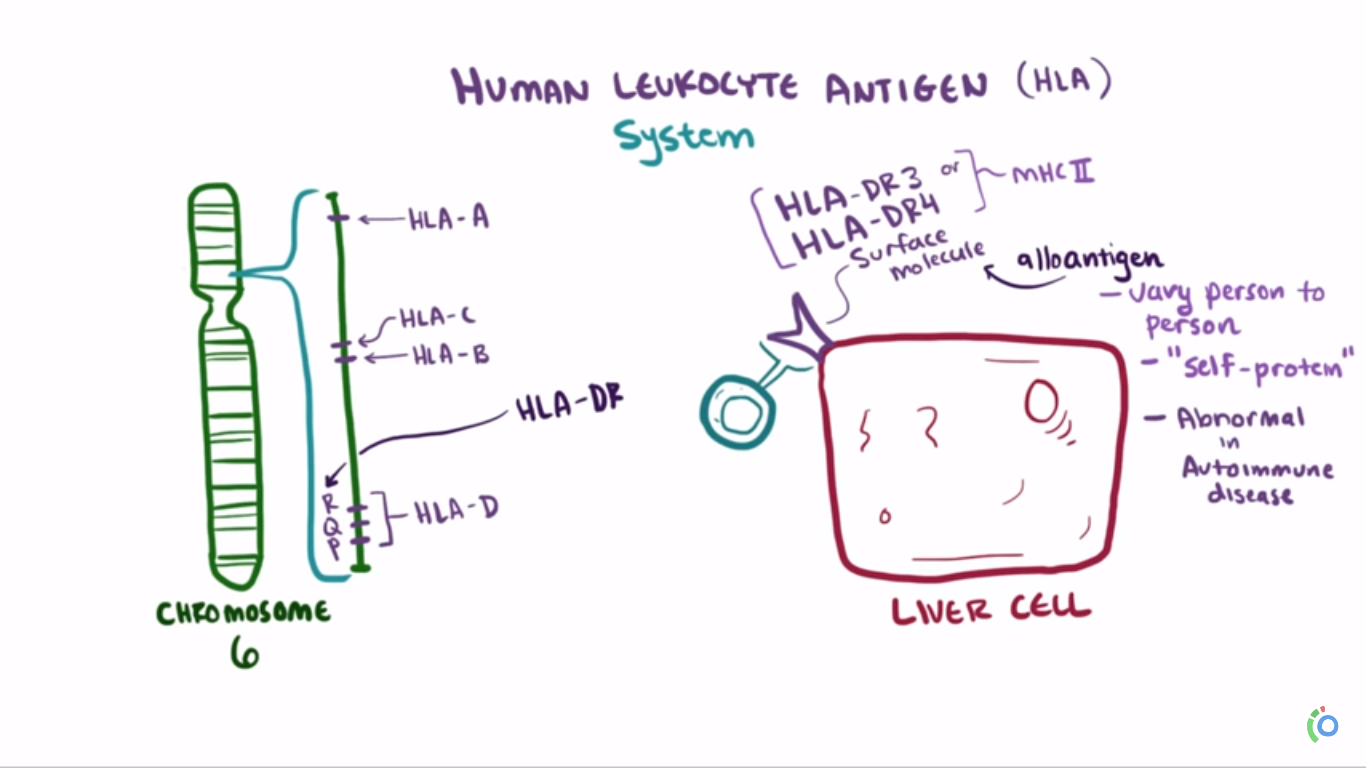 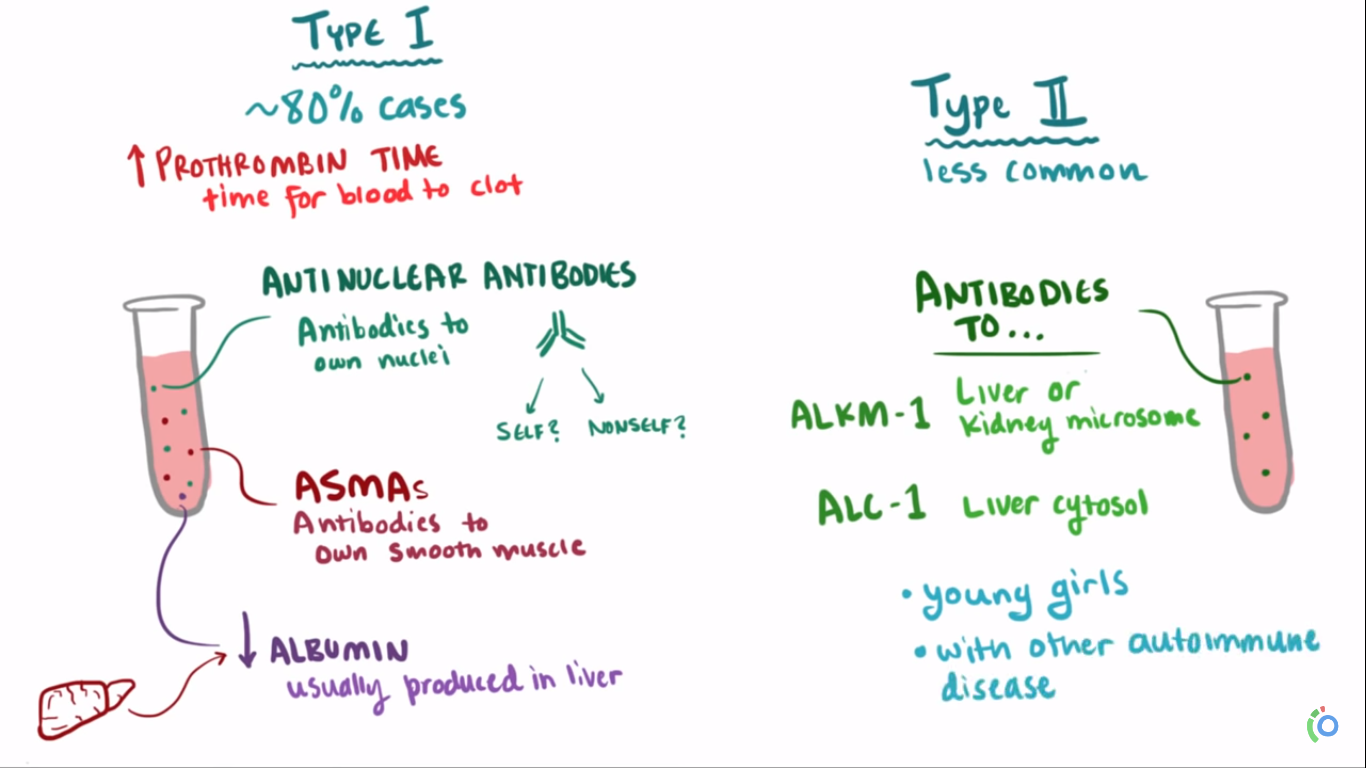 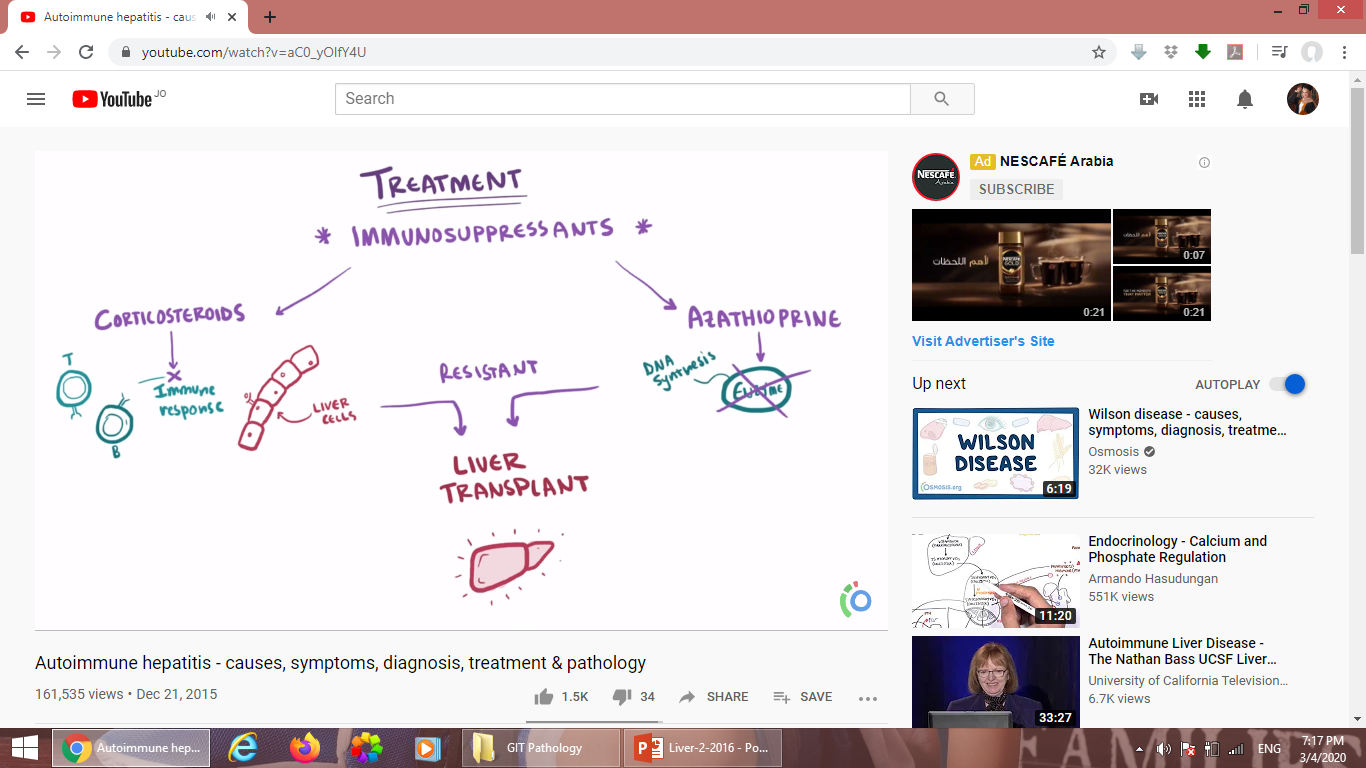 Nonalcoholic Fatty Liver Disease
Types:
1.Steatosis ( Fatty liver)  2.Steatohepatitis
hepatocyte destruction  parenchymal inflammation  progressive pericellular fibrosis
Predisposing factors :
Type 2 DM
Obesity : body mass index
30 kg /m2 in caucasians
25 kg /m2 in Asians
Dyslipidemia ( ↑ TG, ↑LDL, ↓HDL)
Pathogenesis
.Metabolic syndrome
. Insulin resistance
.	Obesity
.	Dyslipidemia
.Mechanism of fatty accumulation  1.Impaired oxidation of fatty acids  2.Increased synthesis & uptake of FFA  3.Decreased hepatic sec. of VLDL

. ↑TNF , IL6 , chemokine →liver  inflammation	& damage
Clinically
-NAFLD is the most common cause of  incidental ↑ in transaminases
-Most pts. are asymptomatic
-Non-specific symptoms
Fatigue, malaise, RUQ discomfort
-Severe symptoms
-Liver Bx is required for dx.
-NAFLD m.b a significant contributer to  cryptogenic cirrhosis
Hemochsomatosis
-Excessive accumalation of body iron  (liver & pancreas)
-1ry or 2ry	(genetic or acquired )
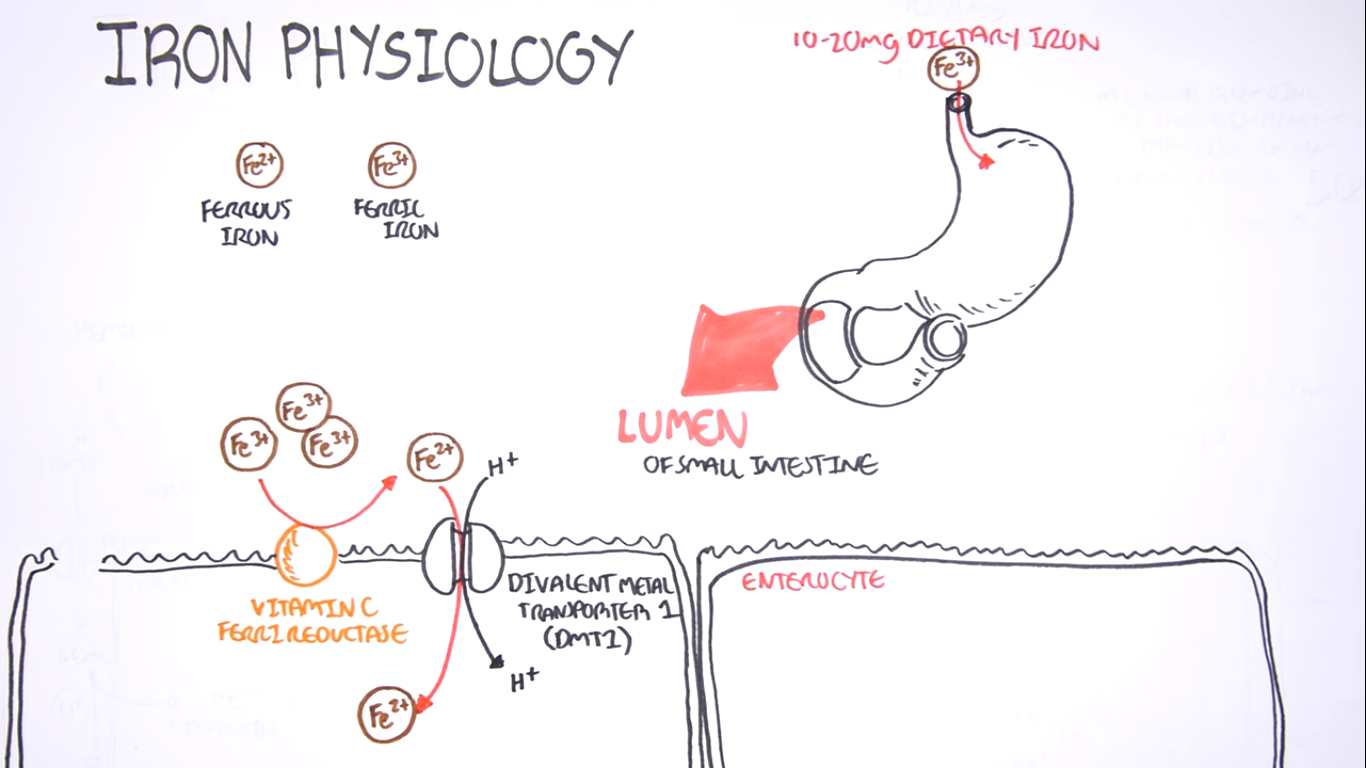 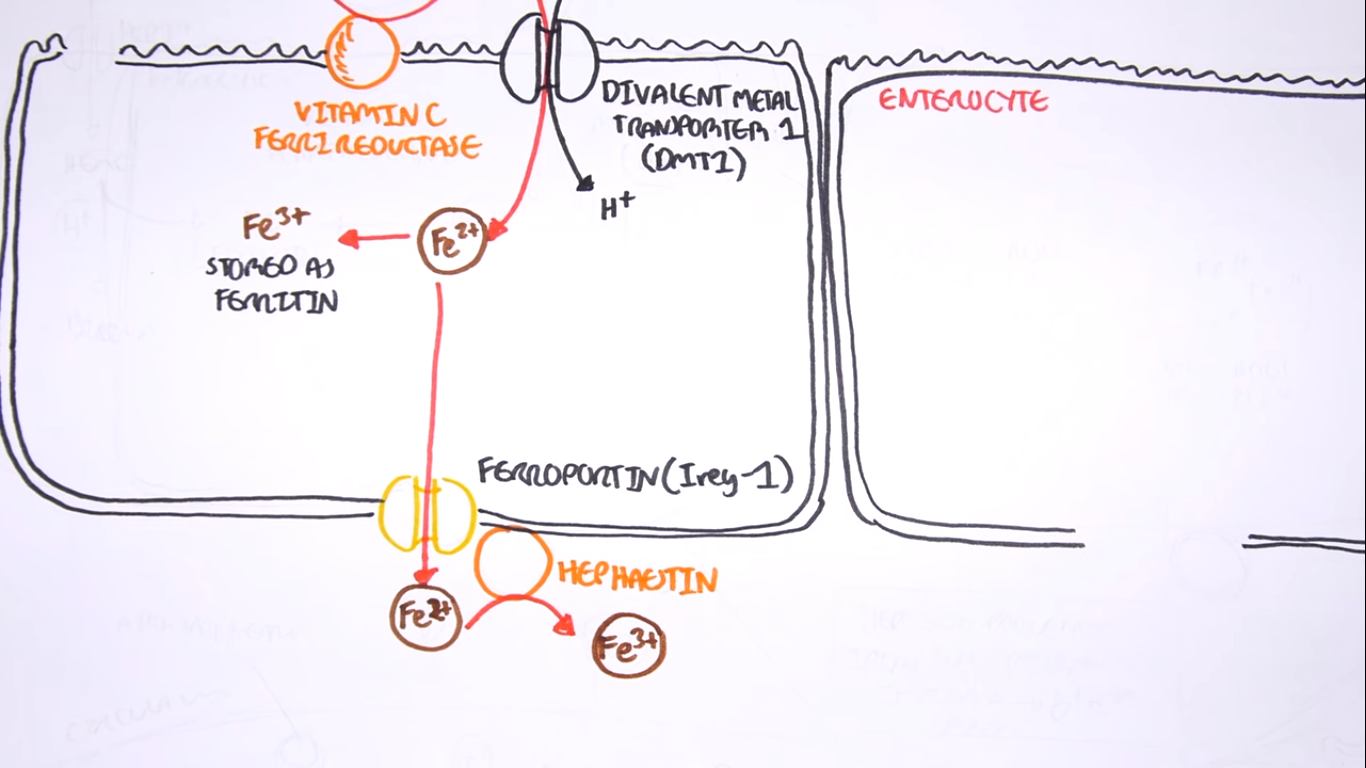 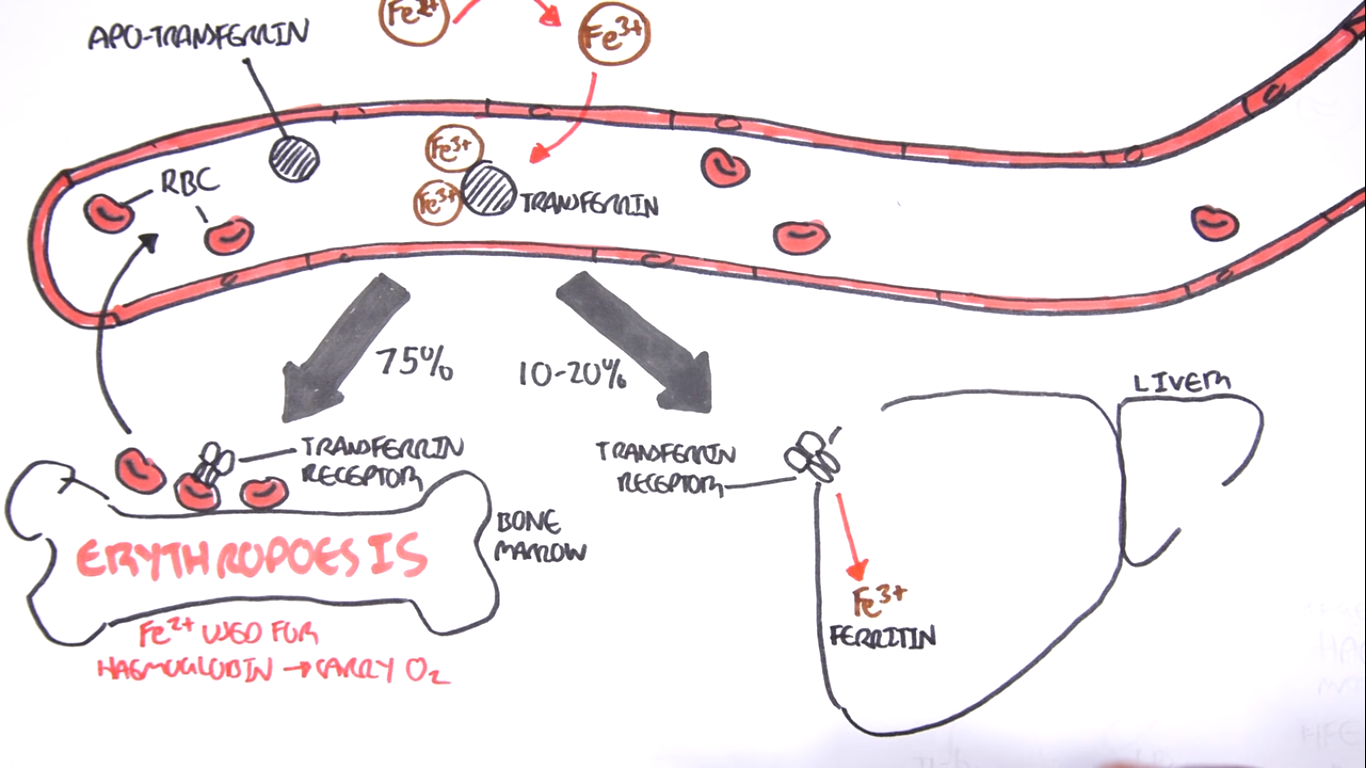 Causes of acquired hemosidrosis :
multiple transfusions
ineffective erythropoiesis ( thalassemia )  3-increased iron intake (Bantu sidrosis )
4-chronic liver disease
-Features:
1-Micronodular cirrhosis (all patients)  2-D.M ( 75 – 80%)
skin prigmentation 75-80%)
cardiomegaly , joints disease, testicular  atrophy
Symptoms appear 5th – 6th decades
not before age 40
-M:F ratio	5 - 7: 1

-Genetic hemochromatosis ( 4 variants)
-The most common form is aut. recessive  disease of adult onset caused by  mutation in the HFE gene	on chr.6
Pathogenesis
-1ry defect in intestinal absorption of  dietary iron.
-Total body iron 2-6gm in adults 0.5gm in  liver mostly in hepatocytes
-In disease >50gm Fe	accumulated → 1/3  in liver
-In herediatary hemochromatosis there is a  defect in regulation of intestinal absorption  of dietary iron leading to net iron  accumulation of 0.5 – 1 gm/yr.
-HFE gene regulates the level of hepcidin  hormone synthesized in liver.
-Hepcidin → (-) Fe. absorption from intestine
-HFE gene deletion causes iron overload.
-Two mutation can occur in HFE gene:

Mutation at nucleotide → tyrosine  substitution for cystine at AA 282
( C282 Y )
aspartate substitution for histidine at AA  63 ( H63D)
10% of pts. have other gene mutations
Excessive	Fe deposition → toxicity of  the	tissues :
Lipid peroxidation
Stimulation of collagen formation
DNA damage
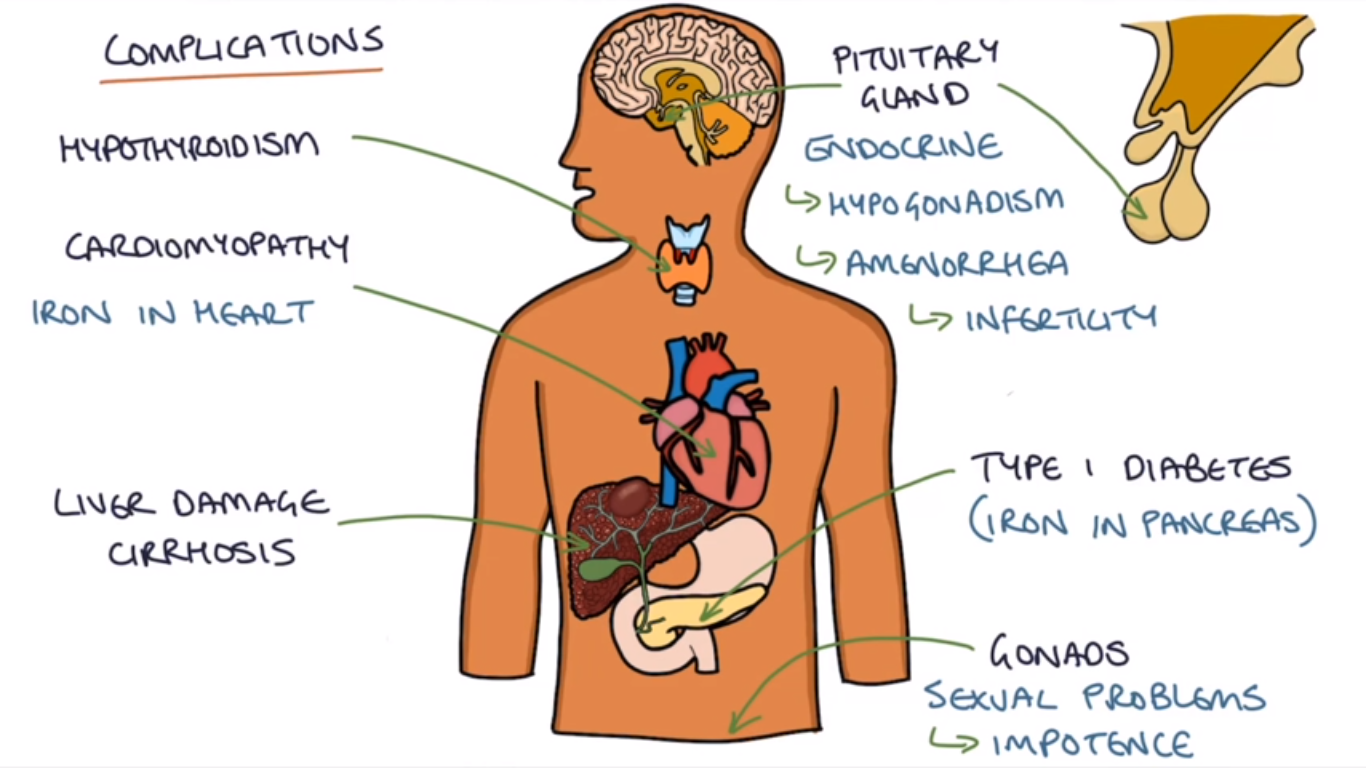 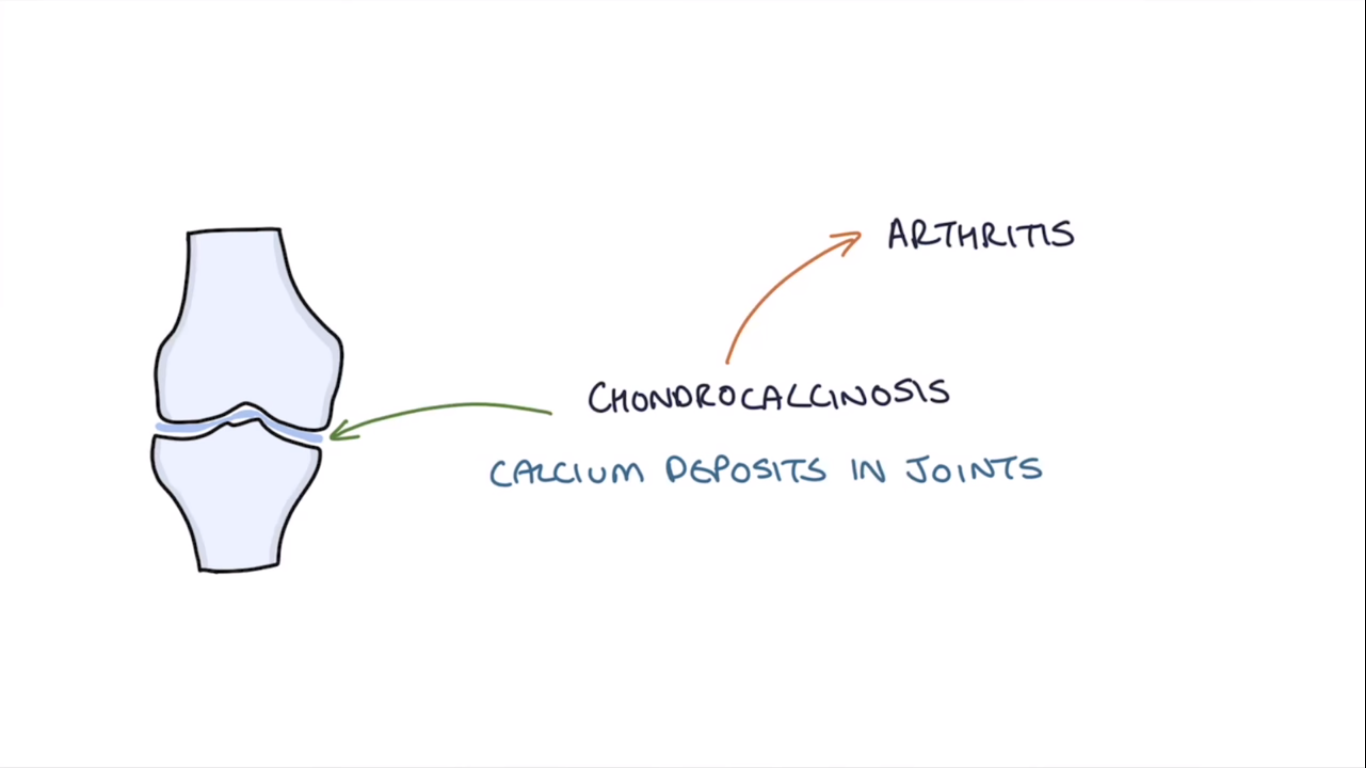 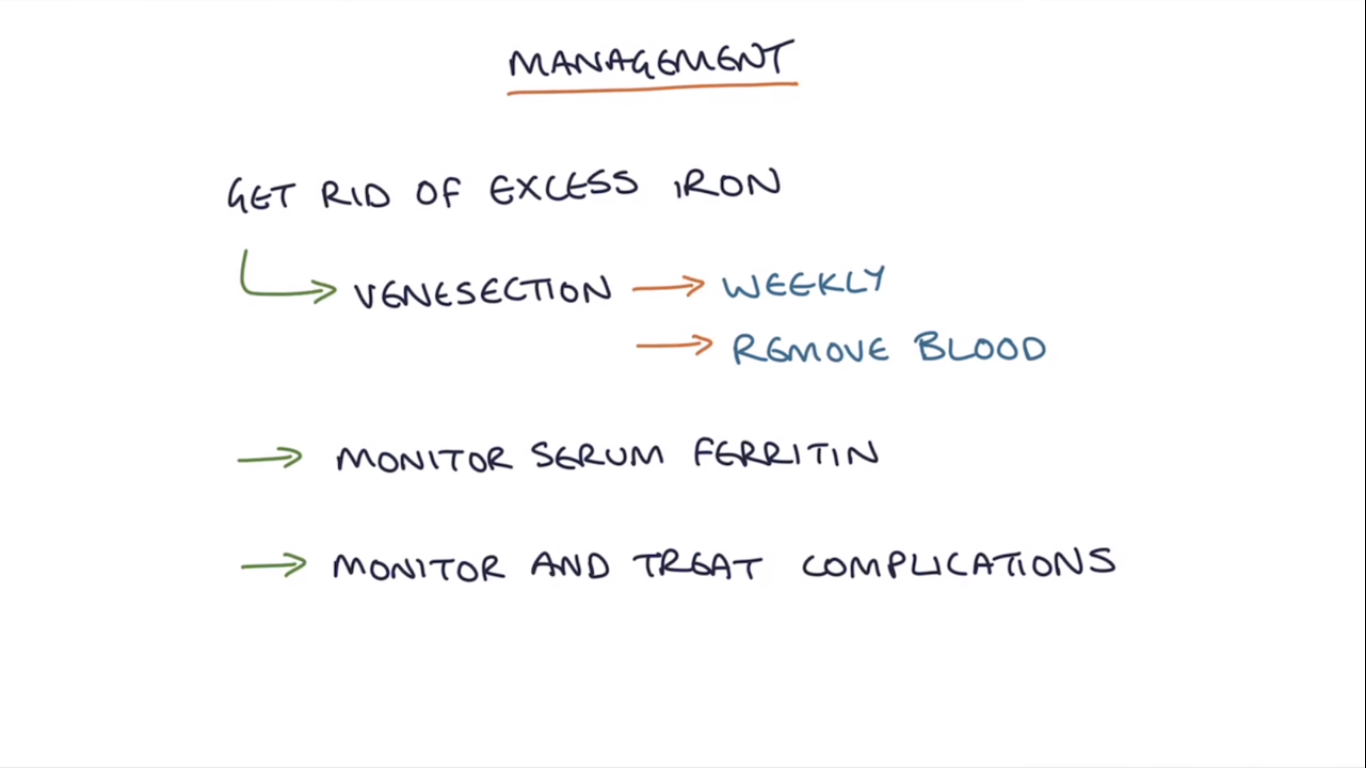 -No inflammation
-Fibrosis
-Cirrhosis
-Synovitis
-Polyarthritis(pseudogout)
-Pigmentation of liver
-fibrosis of pancreas & myocardium
-Atrophy of testes
Clinical presentation
M:F	5 – 7 :1
Hepatomegaly  Abdominal pain
5 – 6 the decades
Skin pigmentation  D.M
Cardiac dysfunction  Atypical arthritis  Hypogonadism
↑serum Fe ferritin  HCC 200x ↑in the risk
Wilson Disease
-aut. Recessive disorder of Cu  metabolism
-mutation in ATP7B gene on chr. 13  which encodes an ATPase metal ion  transporter in Golgi region
-Incidence is	1:30000
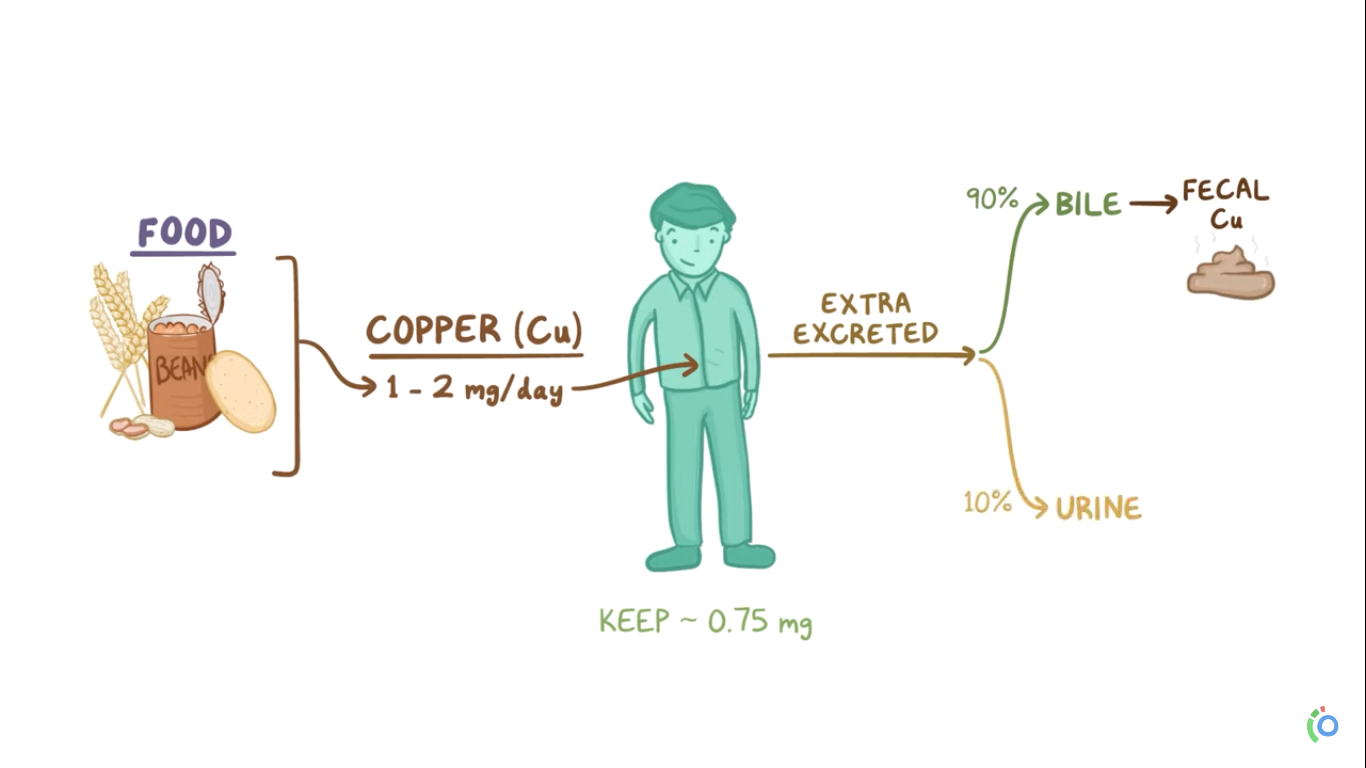 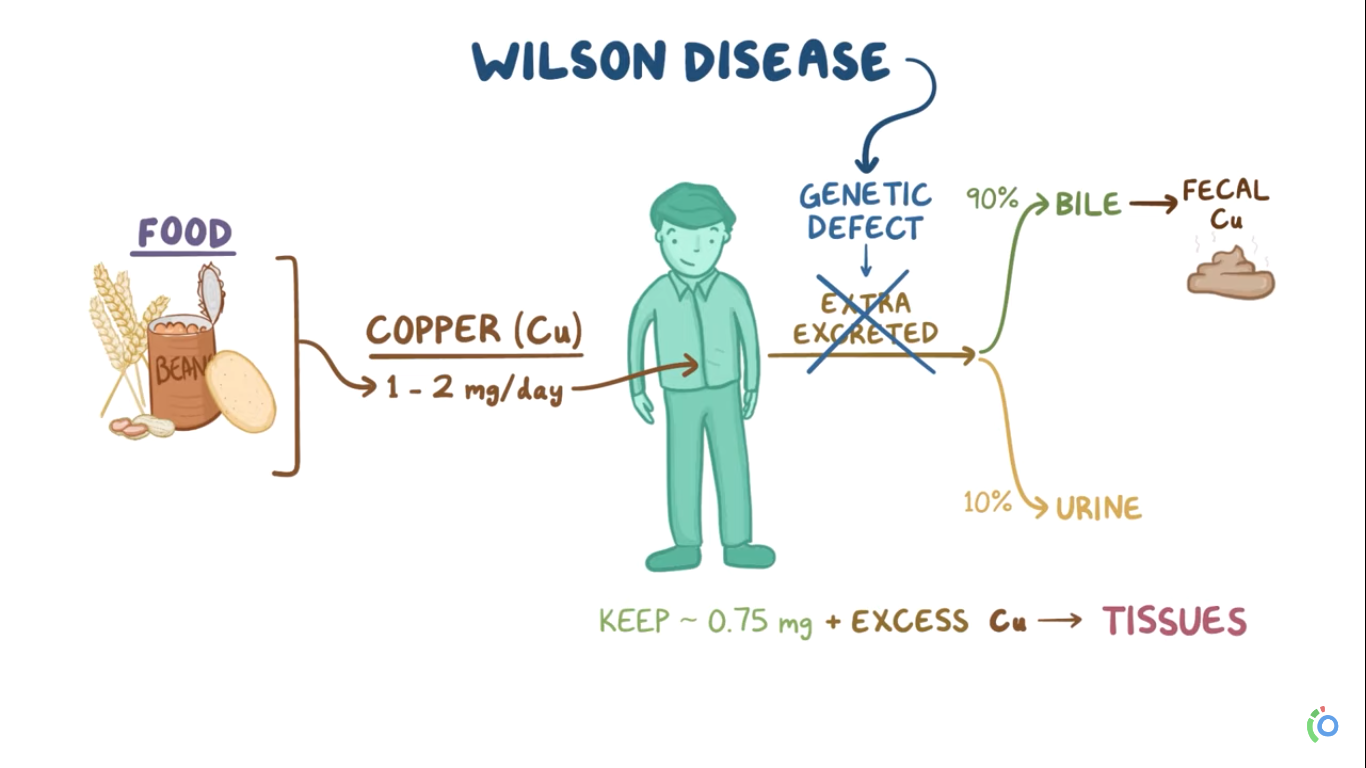 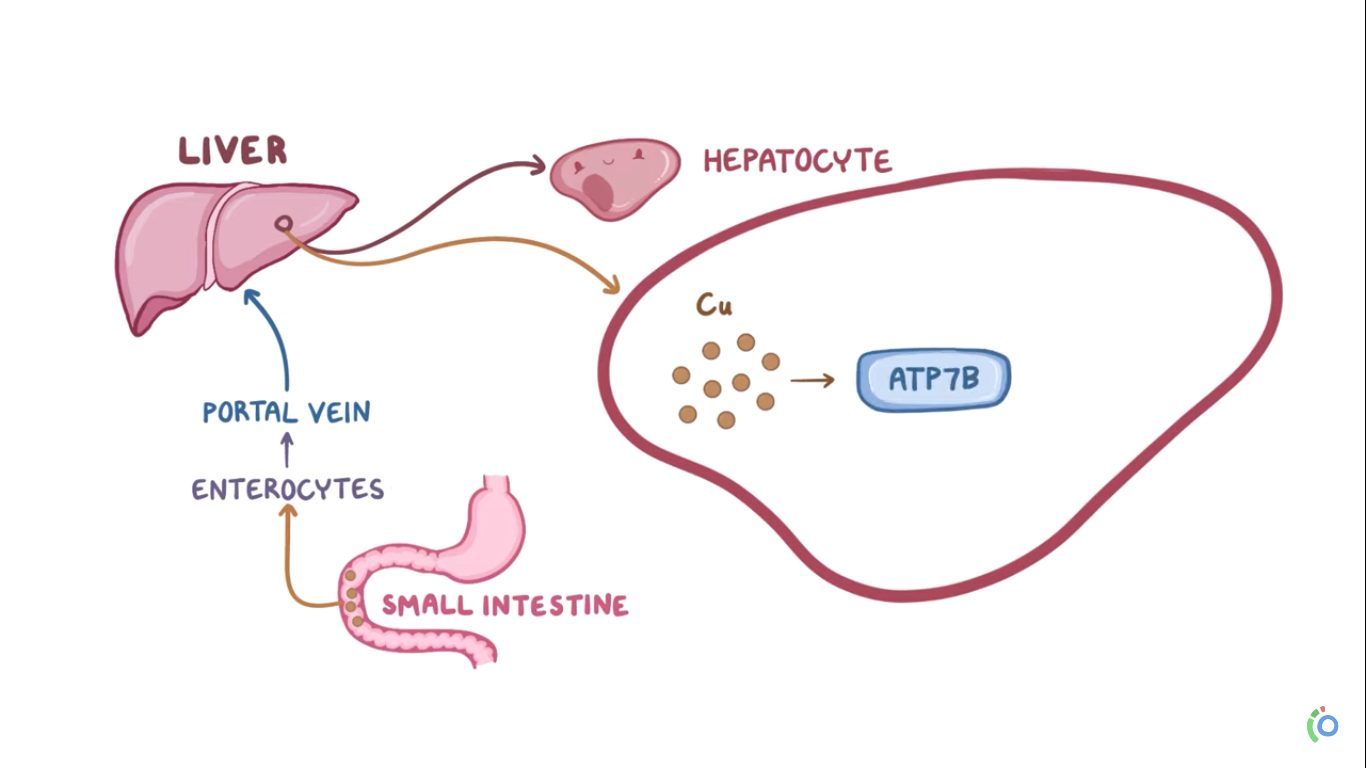 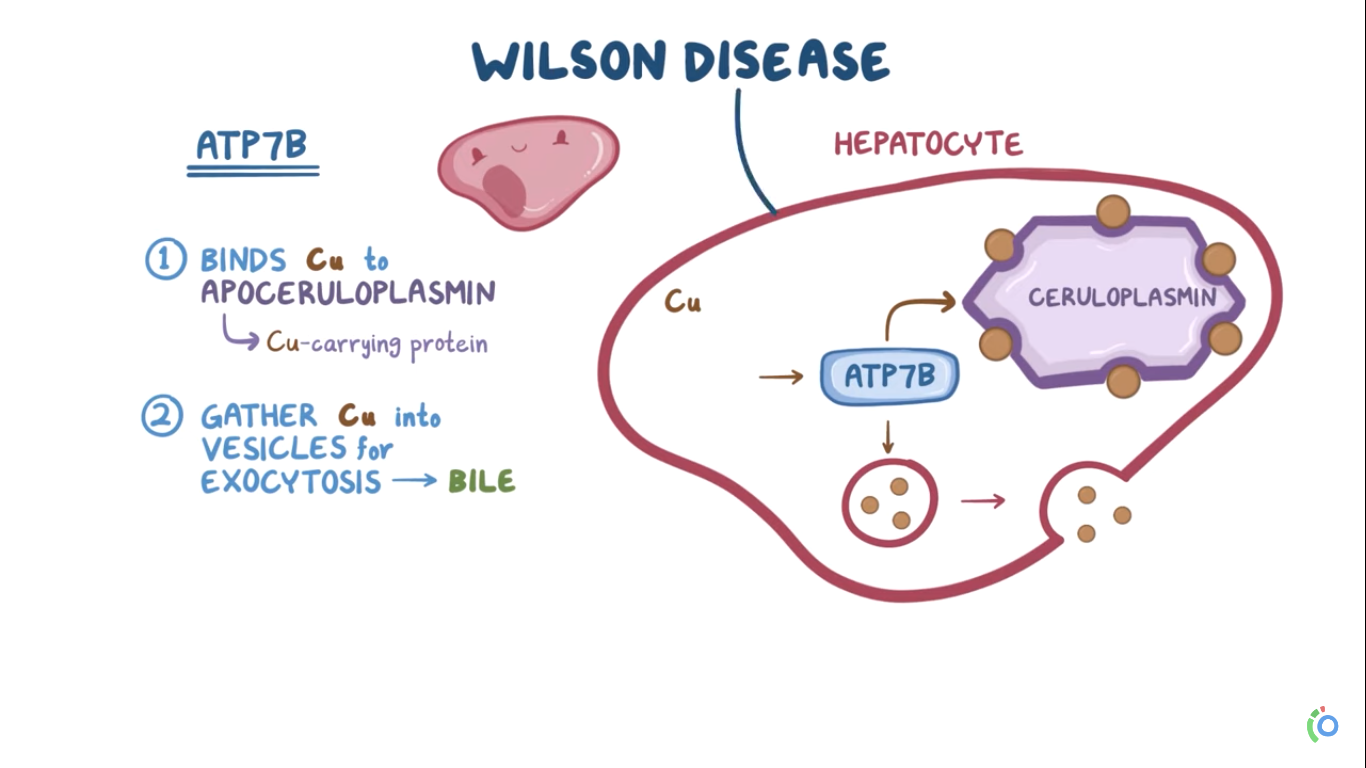 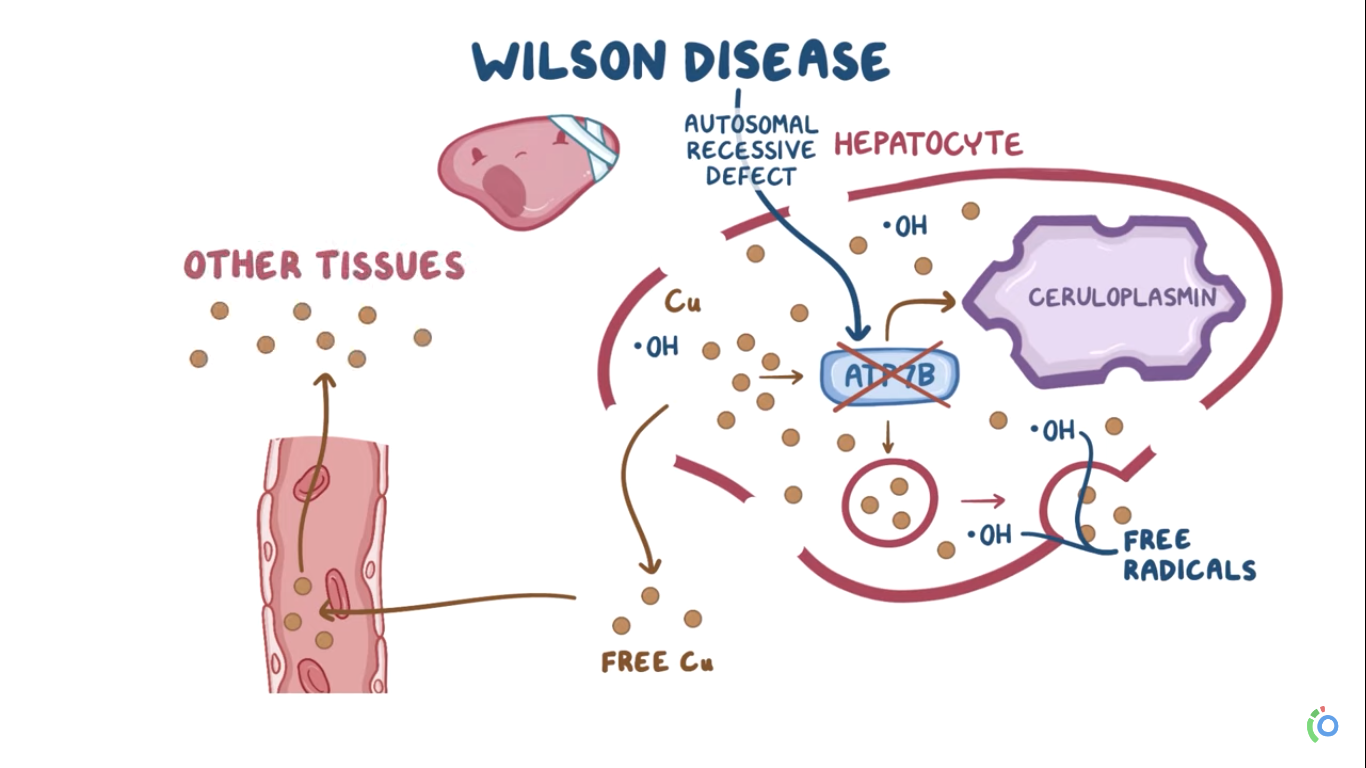 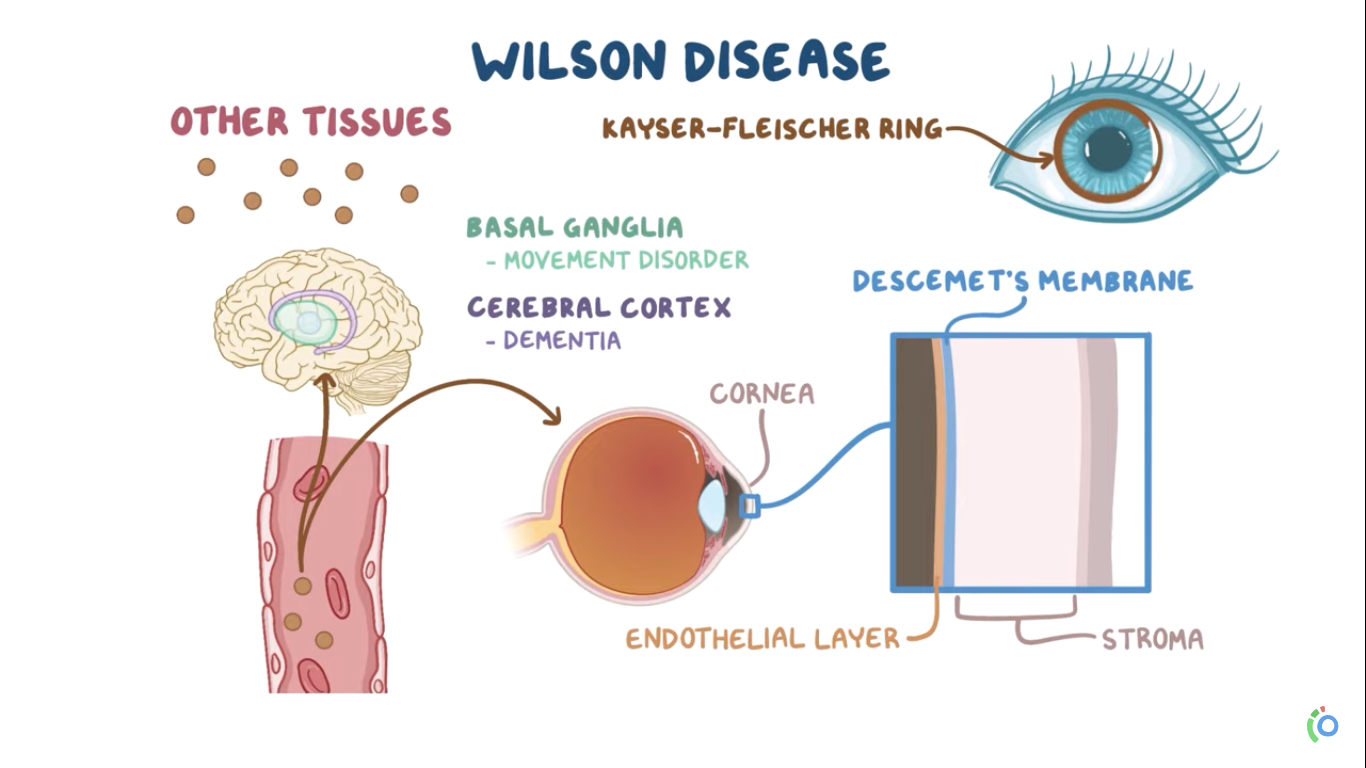 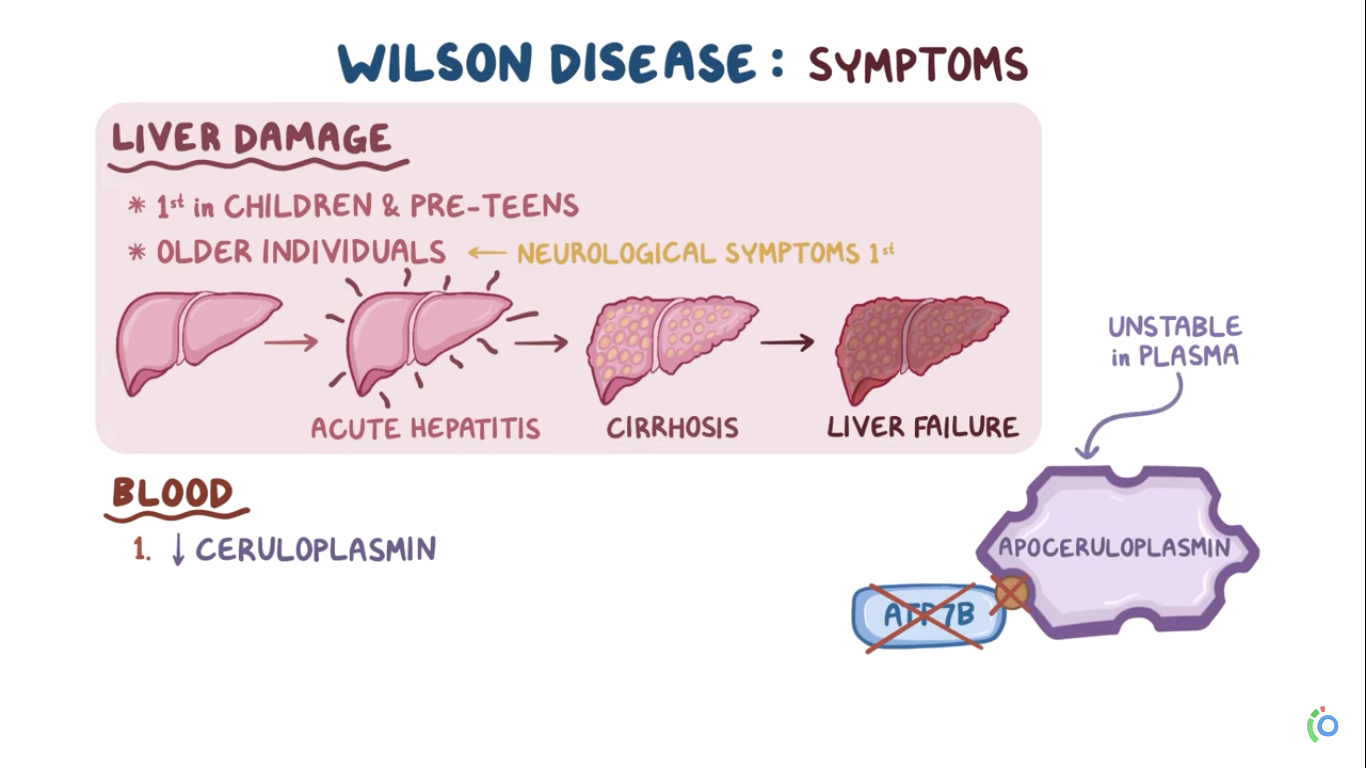 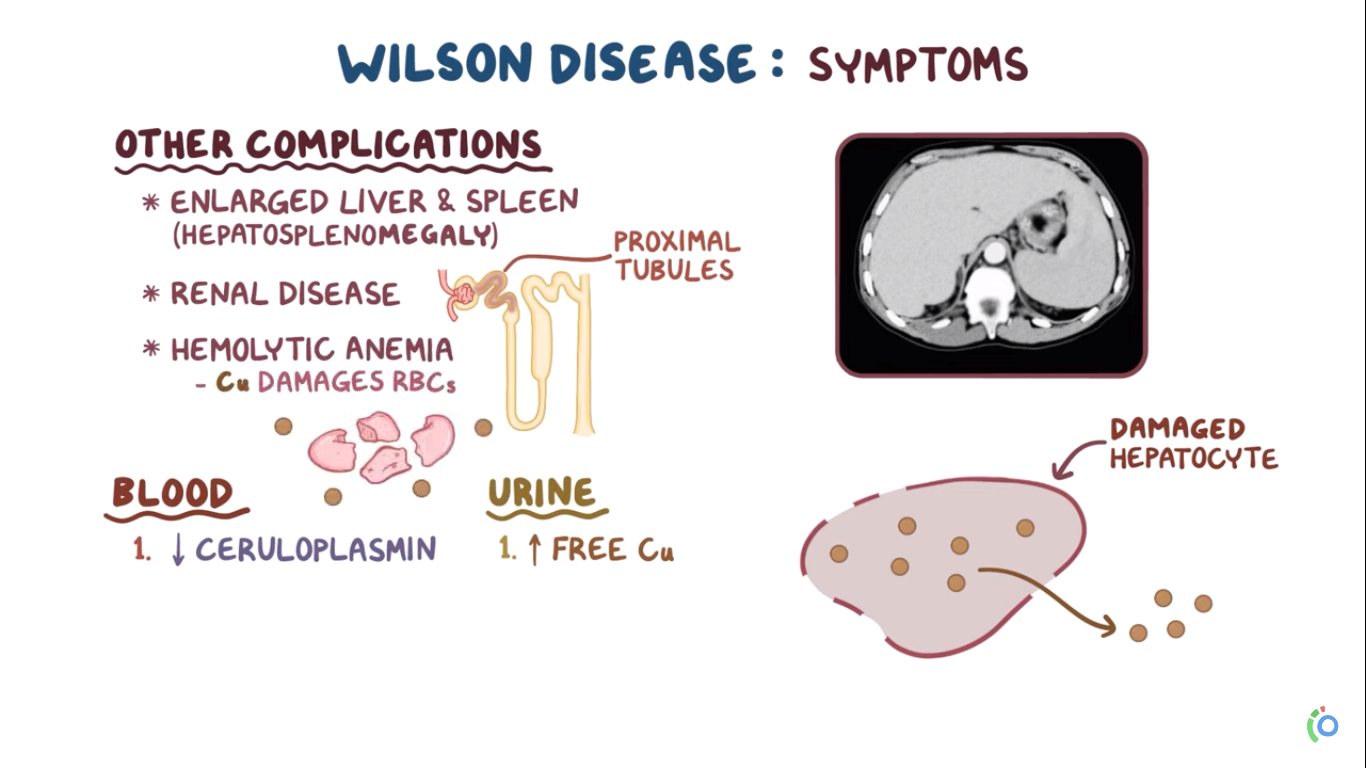 Pathogenesis
Main source of Cu is from diet
↓
Absorption of ingested Cu ( 2-5 mg/d)
↓
Complex with albumin
↓
Hepatocellular uptake
↓
Incorporation with	α-2-globulin to form  Ceruloplasmin
↓
Sec. into plasma
(90 – 95% of plasma Cu)
↓
Hepatic uptake of ceruloplasmin
↓
Lysosomal degradation
↓
Secretion of free Cu into bile
In Wilson disease absorbed Cu.  Fails to enter the circulation in  the form of ceruloplamin & the  biliary excertion of Cu. is ↓
Defective function of ATP-7B
→failure of Cu. excretion into  bile & inhibits sec. of  ceruloplasmin into the plasma
→Cu. accumulation in liver
-By the age of 5yrs. Cu. Spills over to  circulation causing hemolysis &  involvement of other organs as brain &  cornea also kidneys, bones joints &  parathyroid glands
-Urinary exc. Of cu. ↑
Morphology  Liver  
1-Fatty change
2-Acute hepatitis  3-chronic hepatitis  4-cirrhosis
5-massive hepatic necrosis

( rhodanine stain or orcein stain )
Brain:
Toxic injury to basal ganglia esp. the  putamen causing atrophy & cavitation
Eye:
kayser- fleischer rings
green – brown depositis of Cu. in  descemet membrane in the  limbus of the cornea
(hepatolenticular  degeneration)
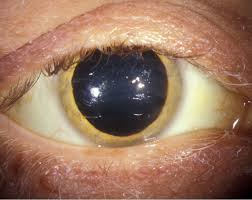 Clinically
-Presentation	> 6 yrs of age
-Most common presentation is acute on  chronic hepatitis
-Neuropsychiatric presentation can occur  behavioral changes
Frank psychosis
Parkinson disease- like syndrome
DX
1- ↓	in serum ceruloplasmin level  2- ↑	in urinary exc. Of Cu.
3- ↑ hepatic content of copper
250 mg/gm dry wt.
α-1-Antitrypsin Defeciency
-- Aut. Recessive disorder
freq. 1:7000 in N. american white population
α-1-antiryrpsin is a protease inhibtor as  elastase, cathepsinG , proteinase 3 which are  released from neutrophils at the site of  inflammation
-The gene pi. Is located on chr. 14
-At least 75 forms of gene mutation are present
-The most common genotype is pi.MM present  in 90% of individuals
-PiZZ genotype →↓ level of	α-1-antitrypsin in  blood (only 10% of normal) are at high risk of  developing clinical disease
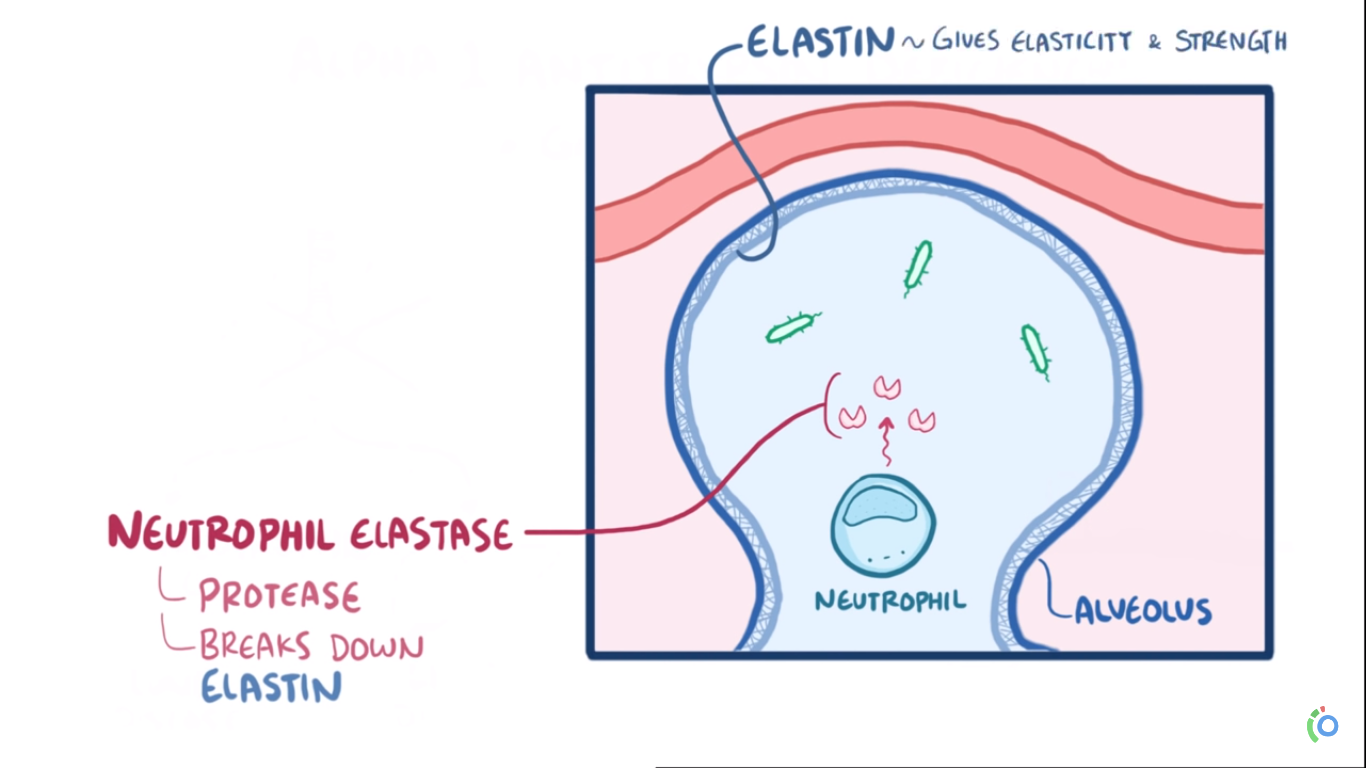 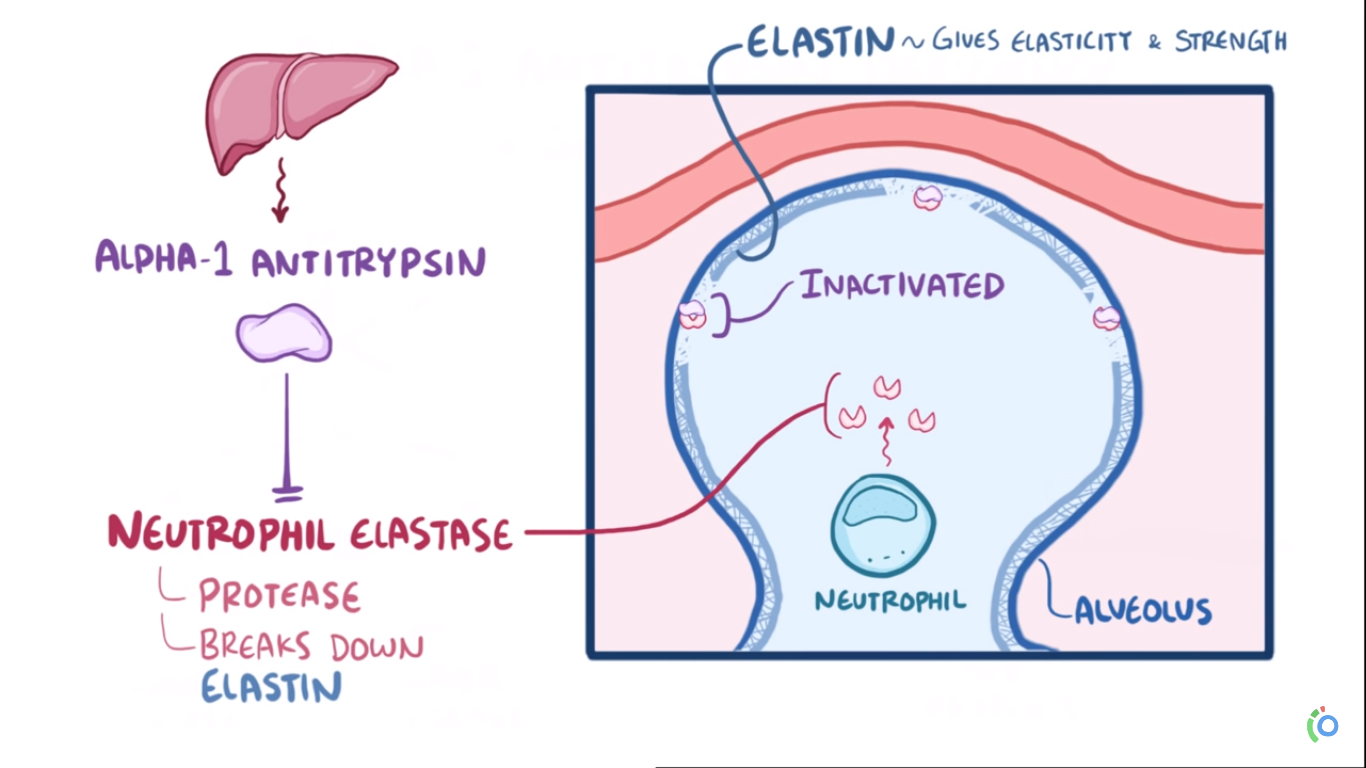 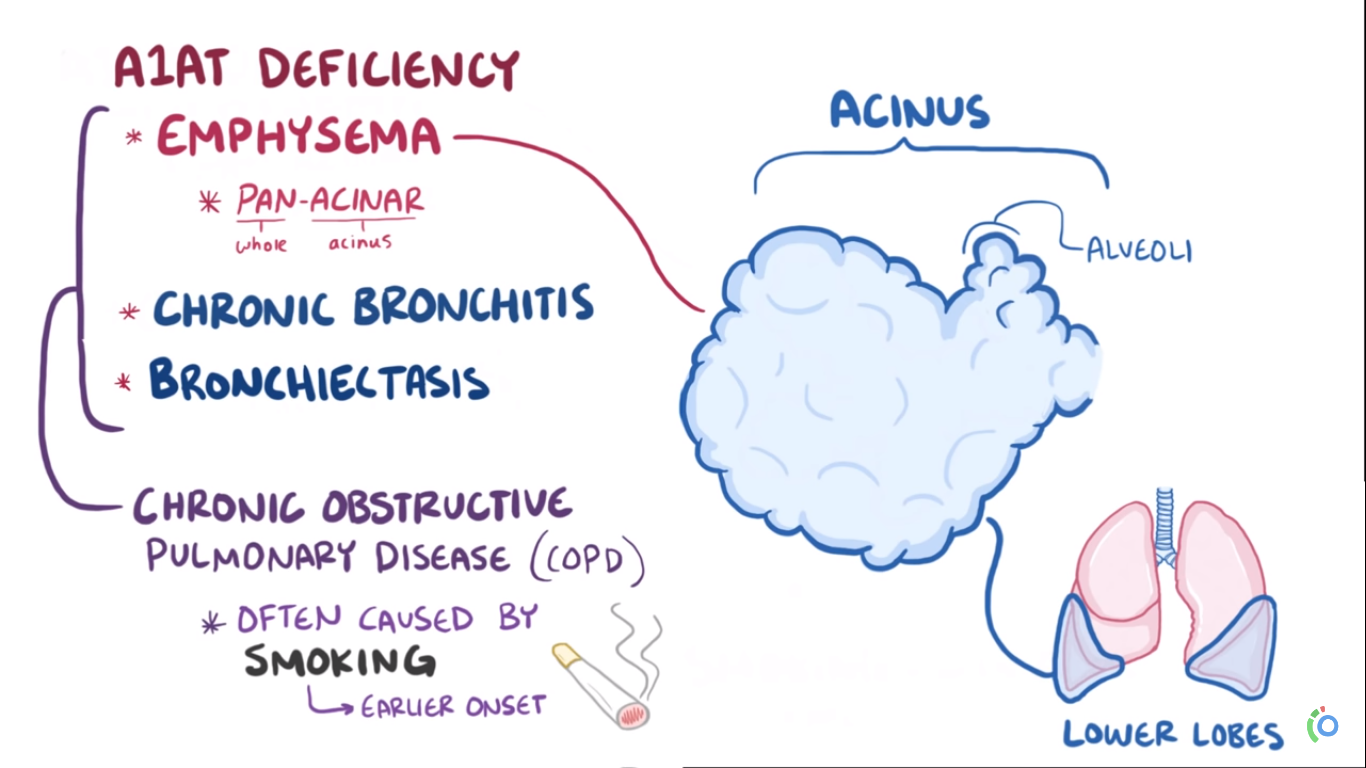 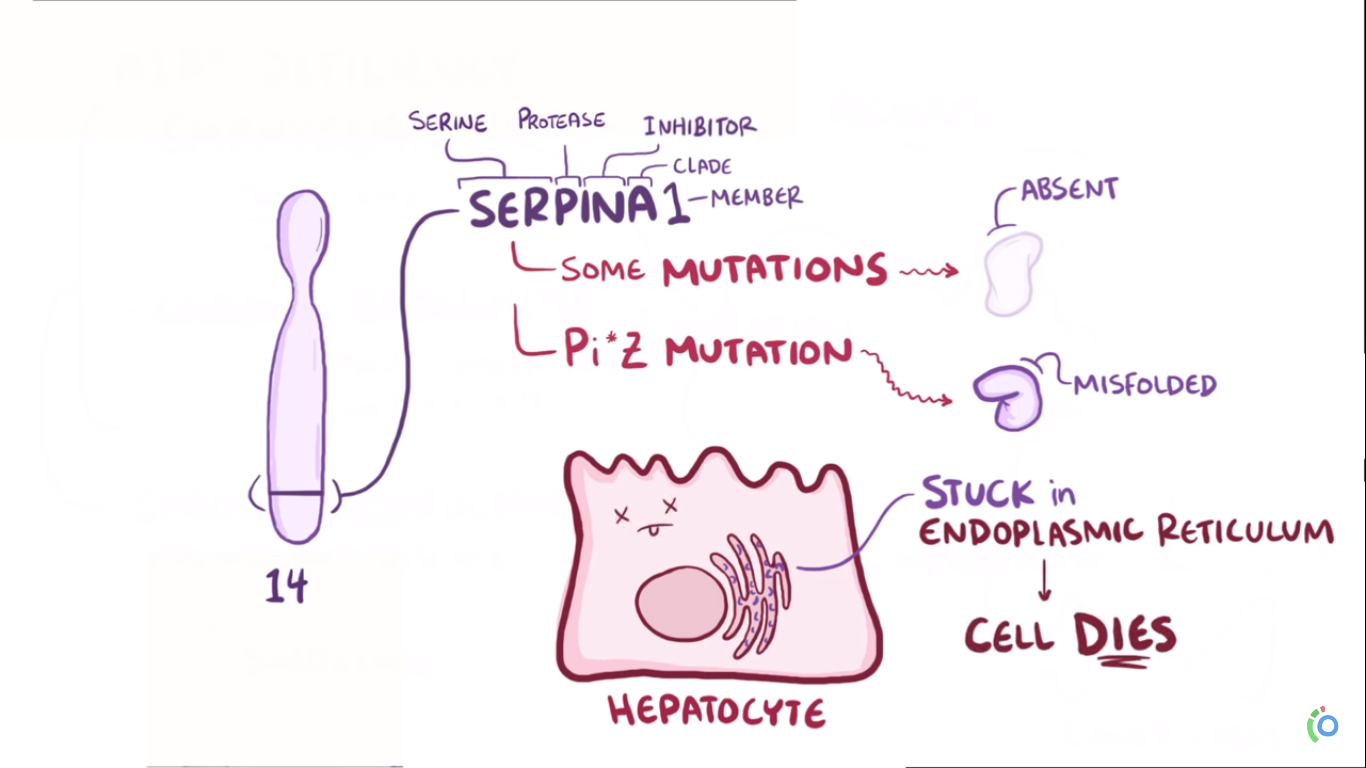 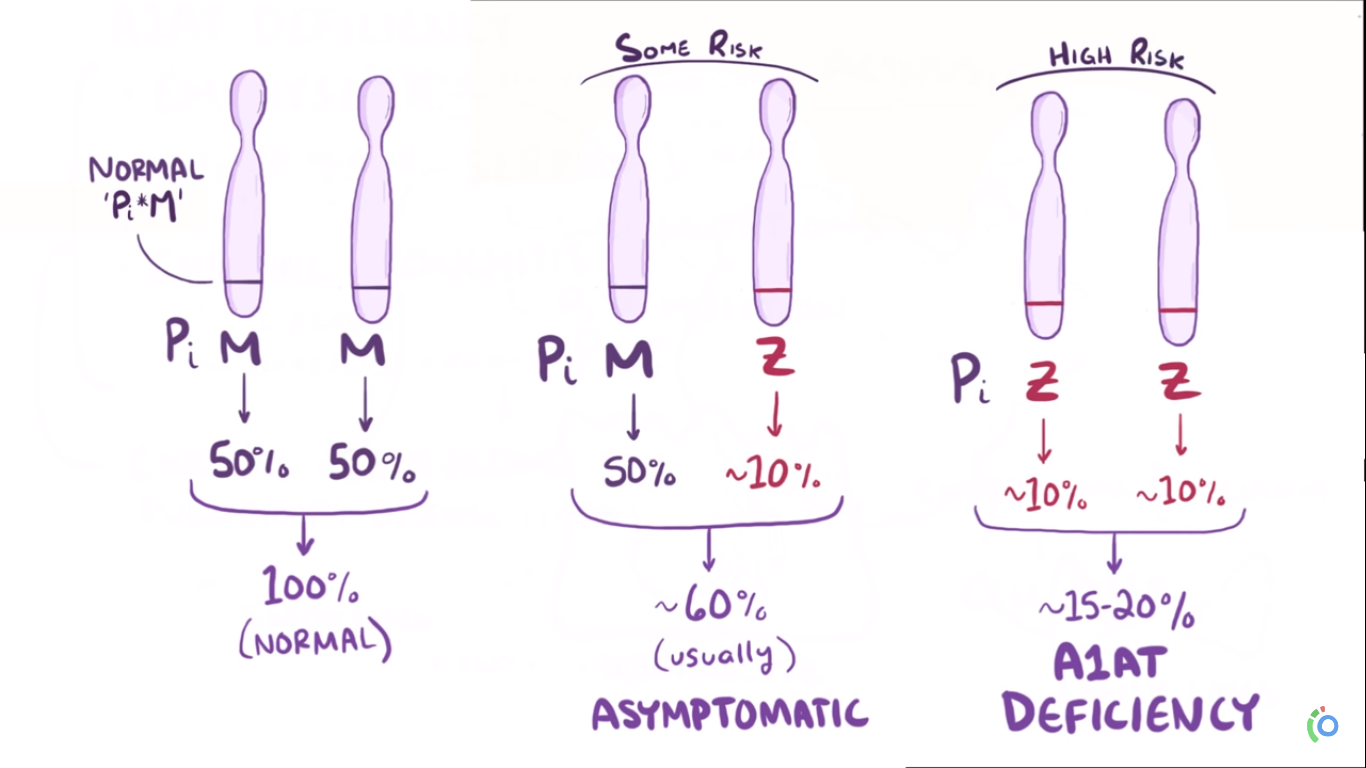 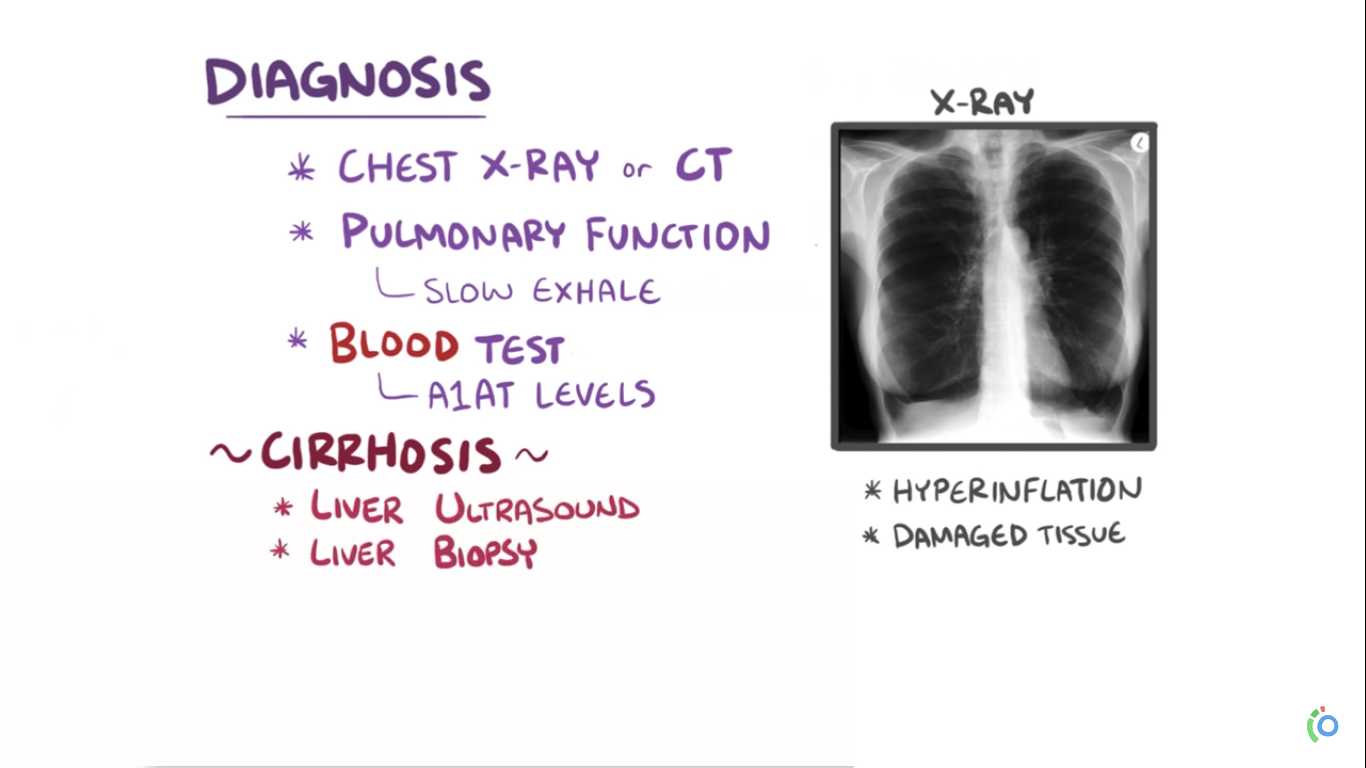 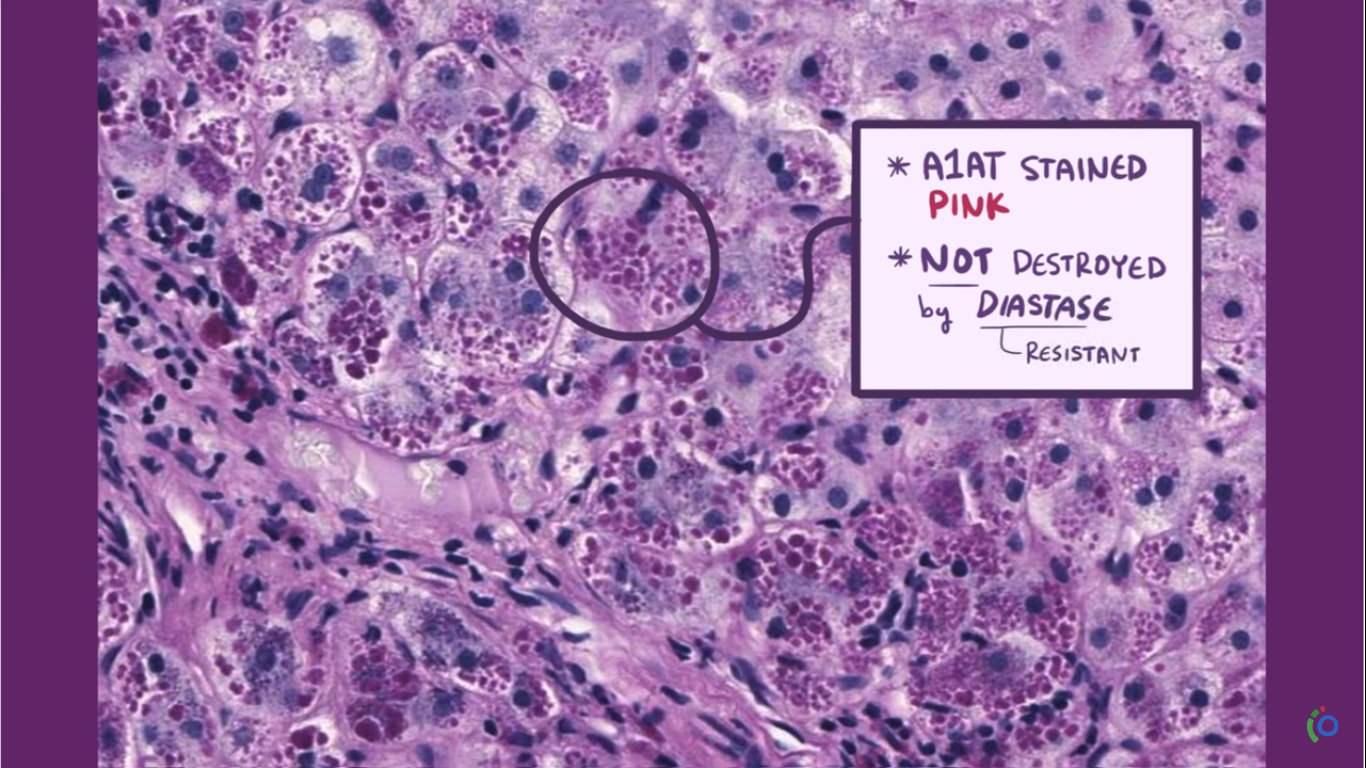 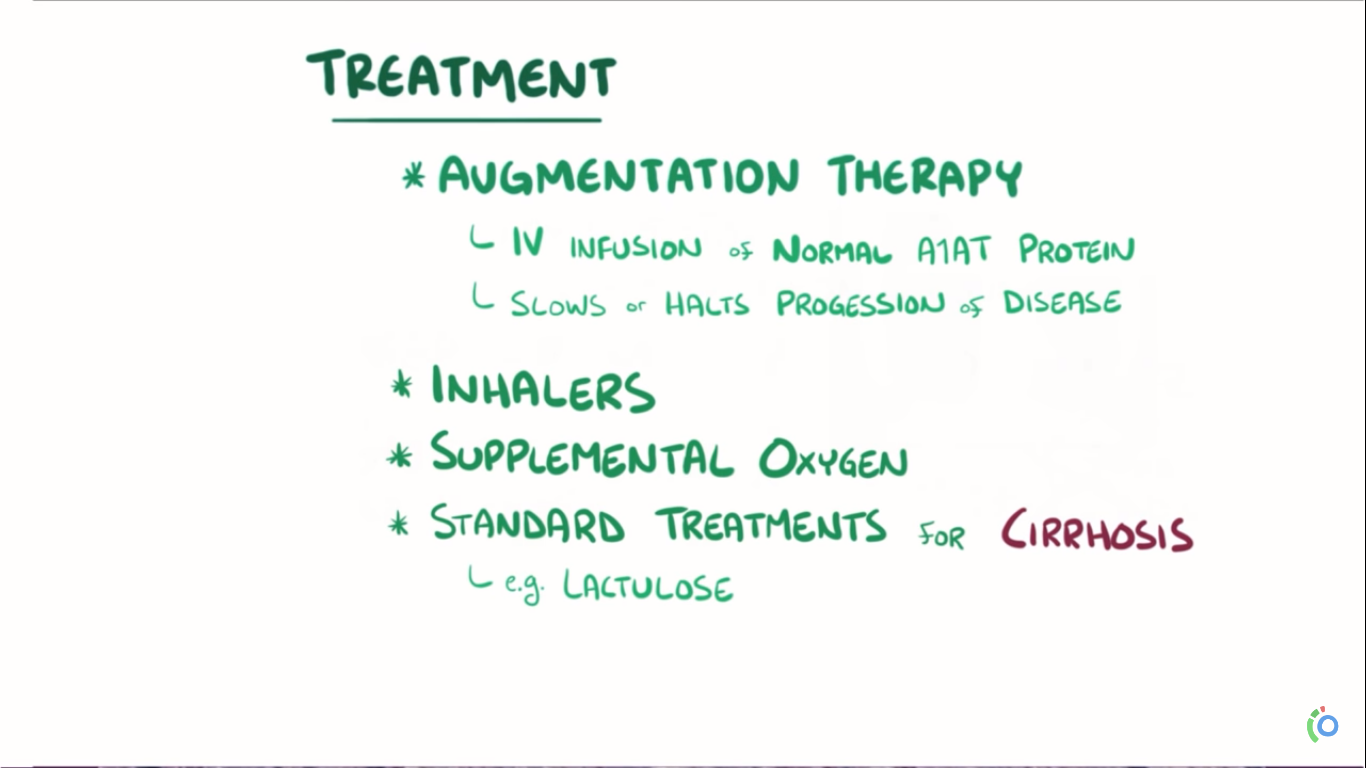 Pathogenesis
-The mutant polypeptide (PiZ) is abnormally  folded & polymerizes causing its retention  in the ER of hepatocytes
-Athoyugh all individual with PiZZ genotype  accumulate α-1-AT-Z protein only 10% of  them develop clinical liver disease .
-The accumulated α-1-AT-Z is not toxic	but  the autophagocytic response stimulated  within the hepatocytes appear to be the  cause of liver injury by autophagocytosis  of the mitochondria
-8-10% of patients develop significant liver  damage
Morphology
-Intracytoplasmic globular inclusions in hepatocytes which are  acidophilic in H&E. sections
-The inclusions are PAS-+ve & diastase resistant
-Neonatal hepatitis cholestasis & fibrosis  Chronic hepatitis
Cirrhosis  Fatty change  Mallory bodies

Clinical features
-neonatal hepatitis with cholestatic jaundice appears in 10 – 20% of  newborns with the disease
-Attacks of hepatitis in adolescance
-chronic hepatitis & cirrhosis
-HCC in 2- 3 % of Pizz adults + cirrhosis
Reye’s Syndrome
-Fatty change in liver &  encephalopathy
-< 4 yr.
-3 – 5 d after viral illness
-↑liver & abn. LFT  Vomiting lethargy.  25% may go into coma
 About 90% of cases in children are associated with aspirin (salicylate) use
Budd – Chiari Syndrome
-Thrombotic occlusion of the hepatic vein

-Hepatomegaly
-Wt.gain
-Ascitis
-Abd. Pain
Causes:
-Pregnancy  
2-Postpartum
3-Oral contraceptive  
4-Mechanical obstruction  
5-Tumors as	HCC
6-Idiopathic in 30% of the cases
Morphology
-Swollen liver , red with tense capsule
-centrilobular congestion & necrosis
-Fibrosis
-Thrombi

Clinically
Mortality rate is high if not treated
Primary sclerosing cholangitis
-Inflammation , obliterative firosis, &  segmental dilation of the obstructed  intra hepatic & extra hepatic bile ducts
-In PSC, UC coexists in 70% of patients
-in patients of UC, 4% develop PSC
-3-5 the decades
M: F 2:1
*
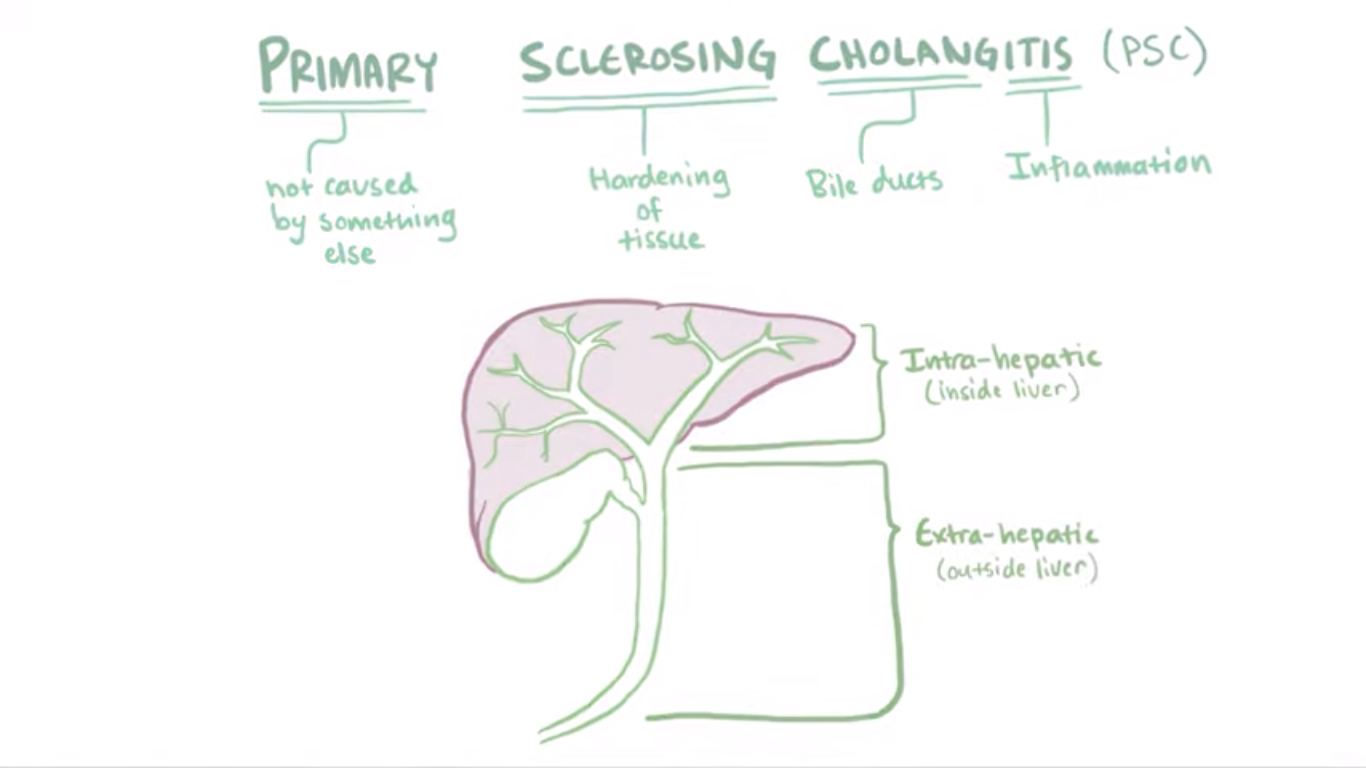 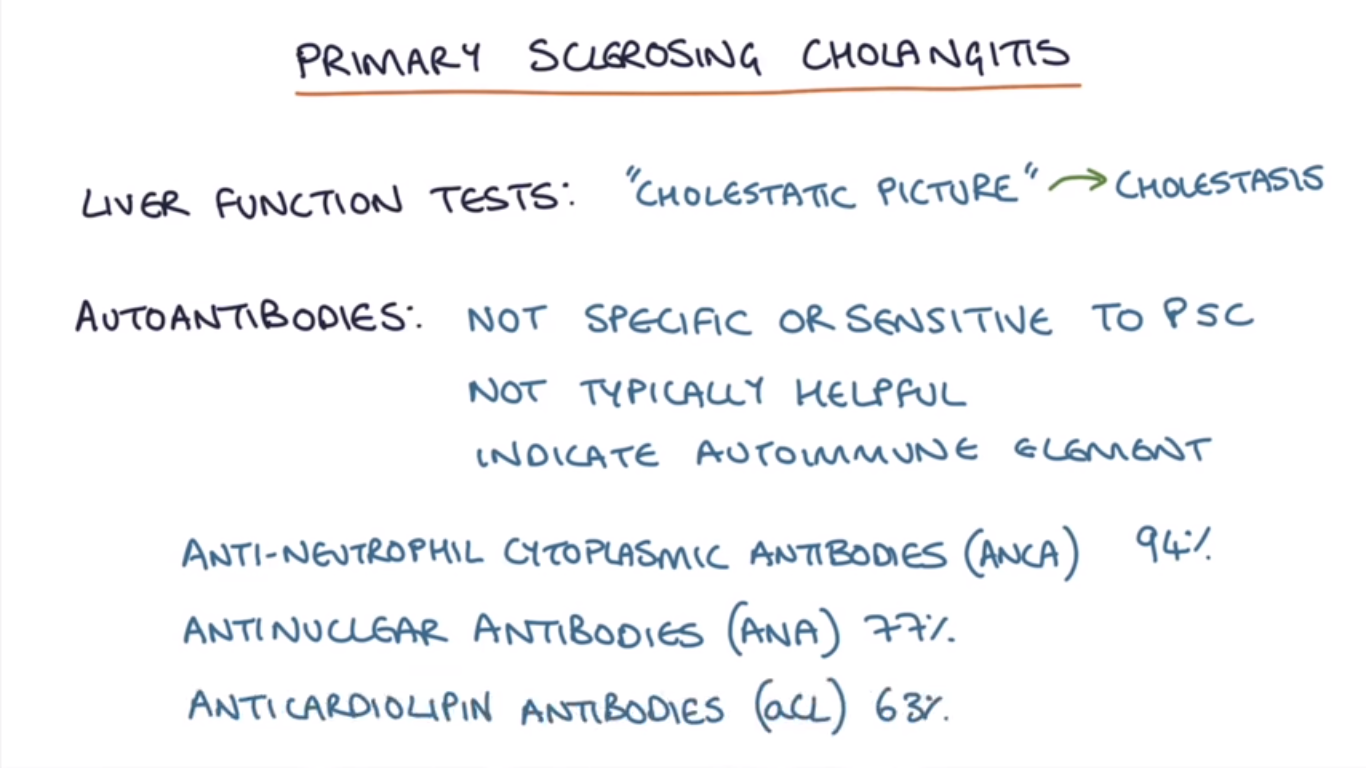 Morphology
-Concentric periductal onion-skin fibrosis & lymphocytic  infilrate
-Atrophy & obliteration of bile ducts
-Dilation of bile ducts inbetween areas of stricture
-Cholestasis & fibrosis
-Cirrhosis, cholangiocarcinoma ( 10 – 15%)
Secondary biliary cirrhosis
-Prolonged obst. To extrahepatic biliary tree
-Causes:
1-cholelithiasis  2-biliary atresia  3-malignancies  4-stricutres
Primary biliary Cirrhosis
-chronic, progressive & often fatal  cholestatic liver disease
-Non-suppurative granulomatous  destruction of medium-sized  intrahepatic bile ducts, portal  inflammation & scarring
-Age 20-80yrs	( peak 40-50yrs)
-F>M
-Insidious onset
-Pruritis, jaundice
-Cirrhosis over 2 or more decdes
-↑Alkaline phosphatase & cholesterol
-Hyperbilirubinemia = hepatic  decompansation
-Antimitochondrial Abs	> 90%
Antimitochondrial pyruvate  dehydrogenase
-Associated conditions: sjogern synd.
Scleroderma thyroiditis, RA, Raynauds  phenomenon. MGN, celiac disease.
Morphology
-interlobular bile ducts are absent or severely destructed (florid  duct lesion)
-intra epithelial inflammation
-Granulomatous inflammation
Bile ductular proliferation
Cholestesis
Necrosis of parenchyma
Cirrhosis
Sinusoidal Obstruction Syndrome  ( Veno-occlusive disease)
-Originally described in Jamaican  drinkers of bush-tea containing  pyrrolizidine alkaloids
-This occurs in the first 20-30 days after  bone marrow transplantation
. Which is caused by:
1-Drugs as cyclophosphamide  2-Total body radiation
.Incidence
-20% in recepients of allogeneic marrow  transplant
-Clinical presentation
Mild – severe
Death if does not resolve in 3 months
Mechanism
Toxic injury to sinusoidal endothelium
→emboli
→blockage of bl. Flow
Passage of blood into space of Disse
→↑stellate cells → fibrosis
Peliosis Hepatis
-sinusoidal dilatation
-Causes:
1-anabolic steroids  2-oral contraceptive 

-Pathogenesis  Unknown.
-Asymptomatic
-Intra abdominal hemorrhage
-Liver failure

-reversible
Liver tumors
Benign
Most common is cavernous hemagioma
Usually <2cm
Subcapsular

Liver cell adenoma
Young female
Hx of oral contraceptive intake
May rupture esp. during pregnancy causing severe intraperitoneal  hemorrhage
Misdx. Of HCC
Liver Nodules
Focal noudular hyperplasia
Well demarcated hyperplastic hepatocytes with  central scar.
Non-cirrhotic liver
Not neoplasm but nodular regeneration
Local vascular injury
Females of reproductive age
No risk of malignancy
20% of cases have cavernous hemagnioma
Dysplastic nodules
Larger than 1 mm
Cirrhotic liver
Atypical features, pleomorphism and crowding
High proliferative activity
High or low dysplasia
Precancerous (monoclonal, +ve gene mutations
Types:
Small – cell dysplastic nodules
Large – cell dysplastic nodules
Hepatocellular carcinoma
5.4% of all cancers.
Blacks > white
M:F ratio
3:1 in low incidence areas. >60yr 
8:1 in high incidence areas. 20-40
Predisposing Factors
Hepatitis carrier state
vertical transmission increases the risk  200X
cirrhosis may be absent  young age group (20-40yr)
>85% of cases of HCC occur in countries  with high rates of chronic HBV infection
3-Cirrhosis
In western countries cirrhosis is  present in 85-90% of cases
>60yr
HCV & alcoholism
Aflatoxins
Hereditary tyrosinemia (in 40% of  cases)
Hereditary hemochromatosis
Morphology
Unifocal
Multfiocal
Diffusely infiltrative
Vascular invasion is common in all types.
Well ---- Anaplastic
Fibrolamellar carcinoma
20-40 yr.	M=F
No relation to HBV or cirrhosis  better prognosis.
 metastasis
Vascular – lungs, bones, adrenals, brain,  in 50% of cholagiocarcinoma
C/P
abd. Pain, malaise, wt. loss
increase α-feto protein in 60 – 75% of pts.
α-feto protein increases also with:
 1-yolk sac tumor
 2- cirrhosis,
 3-massive liver necrosis,
 4-chronic hepatitis,
 5-normal pregnancy,
 6-fetal distress or death
 7- fetal neural tube defect.
Prognosis
Death within 7 -10 months
Causes:
1-Cachexia
2-GI bleeding  3-Liver failure
4-Tumor rupture and hemorrhage